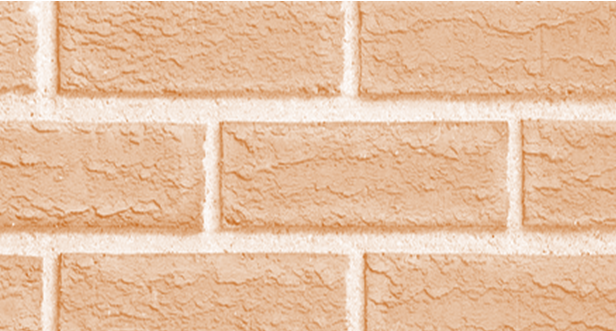 A FIRM FOUNDATION
FOR
TROUBLED TIMES
Lesson 7
JoLynn Gower
Fall 2019
jgower@guardingthetruth.org
493-6151
VERSE FOR THE JOURNEY
2 Chronicles 7:12-15 Then the LORD appeared to Solomon at night and said to him, "I have heard your prayer and have chosen this place for Myself as a house of sacrifice. If I shut up the heavens so that there is no rain, or if I command the locust to devour the land, or if I send pestilence among My people, and My people who are called by My name humble themselves and pray and seek My face and turn from their wicked ways, then I will hear from heaven, will forgive their sin and will heal their land. Now My eyes will be open and My ears attentive to the prayer offered in this place.” 
Who takes action?  What action should be taken?
COMING EVENTS per jesus
Matthew 24:3-5 As He was sitting on the Mount of Olives, the disciples came to Him privately, saying, "Tell us, when will these things happen, and what will be the sign of Your coming, and of the end of the age?” And Jesus answered and said to them, "See to it that no one misleads you. For many will come in My name, saying, 'I am the Christ,' and will mislead many. 
 Revelation 6:1-2  Then I saw when the Lamb broke one of the seven seals, and I heard one of the four living creatures saying as with a voice of thunder, "Come.”  I looked, and behold, a white horse, and he who sat on it had a bow; and a crown was given to him, and he went out conquering and to conquer. 
His authority is not his own
PROPHECY FULFILLED
Matthew 24:6 "You will be hearing of wars and rumors of wars. See that you are not frightened, for those things must take place, but that is not yet the end.
Revelation 6:3-4 When He broke the second seal, I heard the second living creature saying, "Come.” And another, a red horse, went out; and to him who sat on it, it was granted to take peace from the earth, that men would slay one another; a great sword was given to him
 Matthew 24:7 "For nation will rise against nation, and kingdom against kingdom, and in various places there will be famines and earthquakes. 
Revelation 6:6 And I heard something like a voice in the center of the four living creatures saying, "A quart of wheat for a denarius, and three quarts of barley for a denarius; and do not damage the oil and the wine."
TRIBULATION
Matthew 24:9-13 "Then they will deliver you to tribulation, and will kill you, and you will be hated by all nations because of My name. At that time many will fall away and will betray one another and hate one another. Many false prophets will arise and will mislead many. Because lawlessness is increased, most people's love will grow cold. But the one who endures to the end, he will be saved. 
Nations: ethnos: people who live/work/believe together; an ethnic group
Revelation 6: ¼ of earth subject to death by pestilence and wild beast; martyrs; terrorism in the sky; all manner of persecution, terror, unusual events
PREACHING THE GOSPEL
Matthew 24:14 "This gospel of the kingdom shall be preached in the whole world as a testimony to all the nations, and then the end will come.” 
Revelation 14:6-7 And I saw another angel flying in midheaven, having an eternal gospel to preach to those who live on the earth, and to every nation and tribe and tongue and people; and he said with a loud voice, "Fear God, and give Him glory, because the hour of His judgment has come; worship Him who made the heaven and the earth and sea and springs of waters." 
This happens before the final bowl judgments
ABOMINATION OF DESOLATION
Daniel 9:27 "And he will make a firm covenant with the many for one week, but in the middle of the week he will put a stop to sacrifice and grain offering; and on the wing of abominations will come one who makes desolate, even until a complete destruction, one that is decreed, is poured out on the one who makes desolate." 
Partially fulfilled by Antiochus IV Epiphanes, who profaned the temples before the Maccabees
Matthew 24:15-16  "Therefore when you see the ABOMINATION OF DESOLATION which was spoken of through Daniel the prophet, standing in the holy place (let the reader understand),then those who are in Judea must flee to the mountains.
MAN OF LAWLESSNESS
2 Thessalonians 2:3-4 Let no one in any way deceive you, for it will not come unless the apostasy comes first, and the man of lawlessness is revealed, the son of destruction, who opposes and exalts himself above every so-called god or object of worship, so that he takes his seat in the temple of God, displaying himself as being God. 
This man appears to be the rider on the white horse in Revelation 6:1,2 and the maker of a 7 year treaty in Daniel 9:27
Revelation 13:1 And the dragon stood on the sand of the seashore. Then I saw a beast coming up out of the sea, having ten horns and seven heads, and on his horns were ten diadems, and on his heads were blasphemous names.
The beast from daniel
Daniel 7:23-26  "Thus he said: 'The fourth beast will be be a fourth kingdom on the earth, which will be differ-ent from all the other kingdoms and will devour the whole earth and tread it down and crush it. As for the ten horns, out of this kingdom ten kings will arise; and another will arise after them, and he will be different from the previous ones and will subdue three kings. 'He will speak out against the Most High and wear down the saints of the Highest One, and he will intend to make alterations in times and in law; and they will be given into his hand for a time, times, and half a time. But the court will sit for judgment, and his dominion will be taken away, annihilated and destroyed forever.’ 
Time, times, and a half a time = 3½ years
A RELIGIOUS POWER SYSTEM
Revelation 17:1-5  Then one of the seven angels who had the seven bowls came and spoke with me, saying, "Come here, I will show you the judgment of the great harlot who sits on many waters, with whom the kings of the earth committed acts of immorality, and those who dwell on the earth were made drunk with the wine of her immorality.” He carried me away in the Spirit into a wilderness; and I saw a woman sitting on a scarlet beast, full of blasphemous names, having seven heads and ten horns. The woman was clothed in purple and scarlet, and adorned with gold and precious stones and pearls, having in her hand a gold cup full of abominations and of the unclean things of her immorality, and on her forehead a name was written, a mystery, "BABYLON THE GREAT, THE MOTHER OF HARLOTS AND OF THE ABOMINATIONS OF THE EARTH."
ABOUT THE BEAST
Revelation 17:8-13 "The beast that you saw was, and is not, and is about to come up out of the abyss and go to destruction. And those who dwell on the earth, whose name has not been written in the book of life from the foundation of the world, will wonder when they see the beast, that he was and is not and will come. Here is the mind which has wisdom. The seven heads are seven mountains on which the woman sits, and they are seven kings; five have fallen, one is, the other has not yet come; and when he comes, he must remain a little while. The beast which was and is not, is himself also an eighth and is one of the seven, and he goes to destruction. The ten horns which you saw are ten kings who have not yet received a kingdom, but they receive authority as kings with the beast for one hour. These have one purpose, and they give their power and authority to the beast.
DESTRUCTION OF BABYLON
Revelation 17:15-18  And he said to me, "The waters which you saw where the harlot sits, are peoples and multitudes and nations and tongues. And the ten horns which you saw, and the beast, these will hate the harlot and will make her desolate and naked, and will eat her flesh and will burn her up with fire. For God has put it in their hearts to execute His purpose by having a common purpose, and by giving their kingdom to the beast, until the words of God will be fulfilled. The woman whom you saw is the great city, which reigns over the kings of the earth." 
The Antichrist apparently uses the religious system until it has no more benefits, then destroys it